サイエイスクール
越谷レイクタウン校
開校10周年記念！
交換できるもの一例
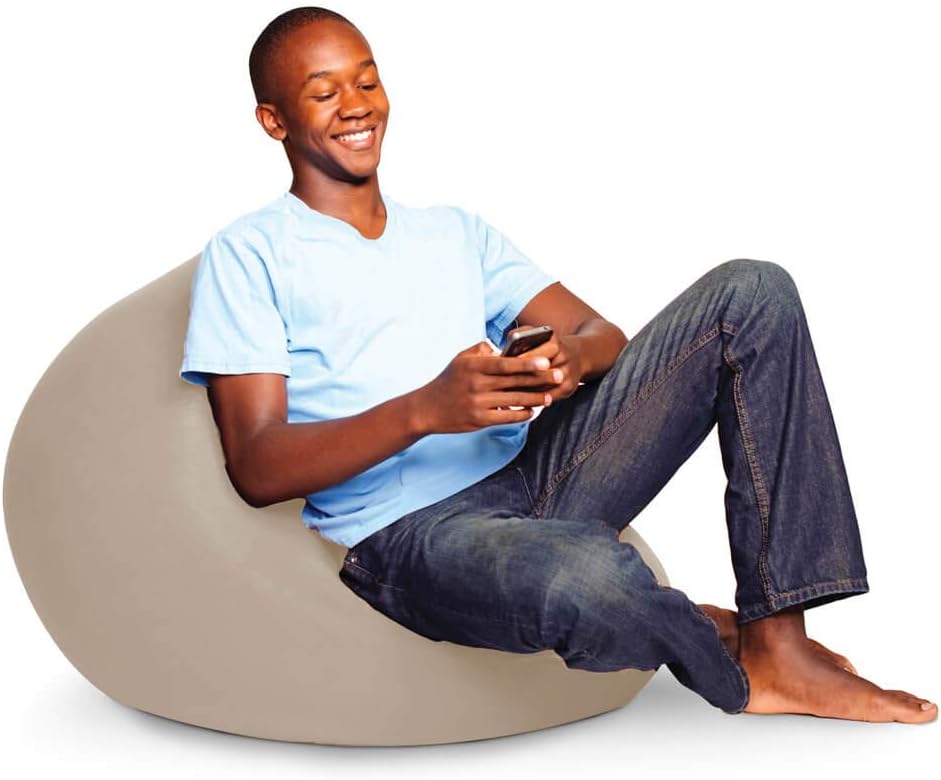 ゲームスタジアムスタンダード　1500 points
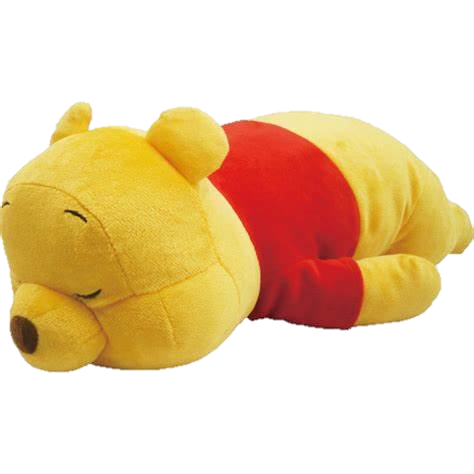 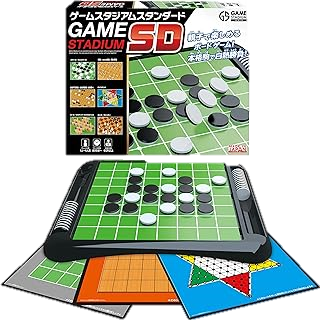 くまのプーさん　1200 points
Yogibo Mini (ライトグレー）6000 points
友人紹介をして
　　　 　　　　入塾すると……
お互いに
1000ポイント！
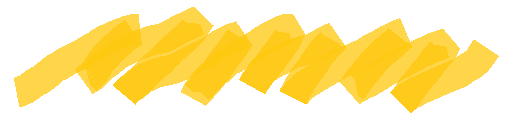 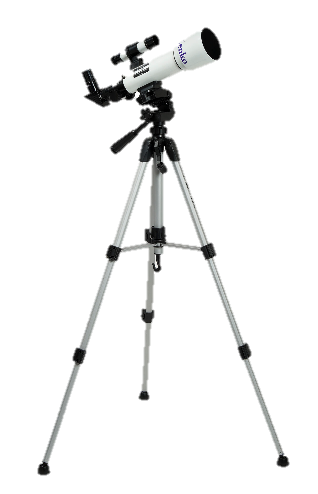 キングジム　電子メモパッド(黒）3000 points
特典期限
7月31日(水)
まで！！
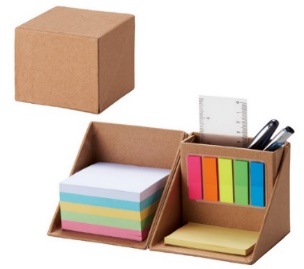 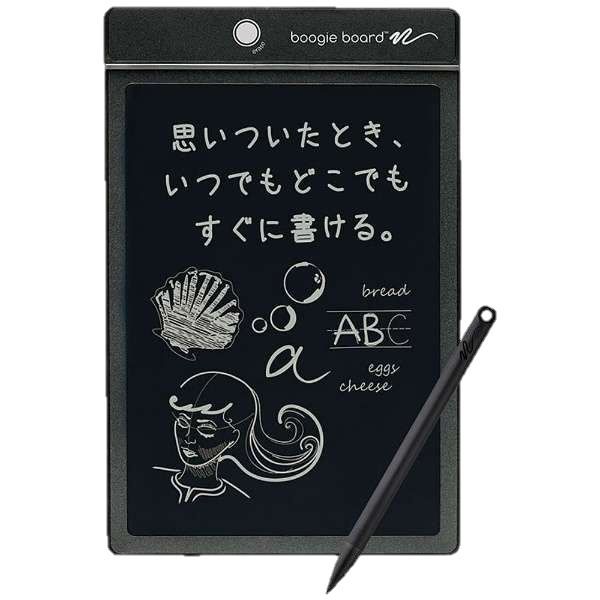 スマホ対応　天体望遠鏡　5000 points
エコメモボックスDX　300points
越谷レイクタウン校
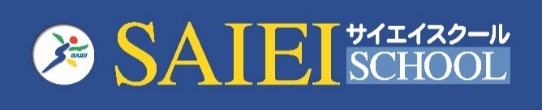 048-940-6253